European Economics and Precious Metals Forecast
Jeremy East
Jeremy.East@sc.com
+44 20 7885 3927
28 May 2013
Growth in focus: north and south under pressure in Q4-2012
Germany’s post-crisis recovery faded in 2012, but economy should pick up again in 2013. Other countries are struggling (Rebased GDP growth (Q1-2008=100))
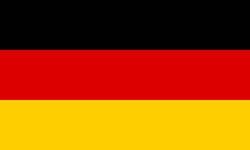 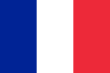 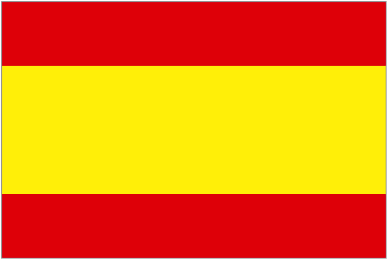 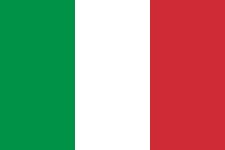 2
2
Note: Q4 GDP data according to national statistics office preliminary estimatesSources: Datastream, Standard Chartered Research
Euro-area short-term surveys: Improving, but from a low levelRecession likely to persist in H1-2013
GDP growth likely to remain in recession throughout H1-2012 Euro-area composite PMI: 2011-13 vs. 2008-10
A slow recovery is expected from H2 Eurostat sentiment surveys
Growth/contraction limit
Latest
3
Sources: Bloomberg, Datastream, Standard Chartered Research
[Speaker Notes: Updated 5 Jan]
The gold bull run is tested, as long-term support levels give way
(Spot price USD/oz)
Market peaks in 2011 above USD 1,900/oz
Subsequent rallies are weak and fail to break new ground
Q4-2012: Announcement of QE3 by Fed gives the market a short-term boost
Q1-2013: Bank of Japan launches a massive stimulus programme which fails to boost prices
March/April 2013: Physical ETF selling accelerates, as risk appetite picks up and equity markets rally
Mid-April 2013: Hedge-fund selling helps to drive prices below key support levels precipitating a wave of further selling
Late-April 2013: Physical buying rebounds strongly on lower prices and premia jump
4
4
Source: Bloomberg
Shanghai gold premium over London
Shanghai gold premium over London (USD/oz)London price (LHS); Shanghai premium (RHS)
Premium on Shanghai spikes to multi-year highs in April 2013 as London price drops
A higher premium is often associated with a turning point for gold and has been a good buy signal in previous market dips
China’s FX reserves rose by USD 157bn in Q1; assuming gold reserves are 2%, this would translate into a rise of 70 tonnes in gold
5
5
Source: GFMS
Central banks reconsider the value of gold as a source of stability
Tonnes
Globally, central banks were aggressive sellers of gold in the run-up to the recession, although these were restricted by the CBGA
Selling peaked in the summer of 2005 and then steadily dried up
The credit crunch of 2008/2009 altered perceptions about safe havens and sources of stability
Buying peaked in March 2010 on a y/y basis with growth of 890 tonnes
We expect buying to continue at a strong pace, despite the recent drop in prices
6
6
Sources: Bloomberg, Standard Chartered Research
The euro area has been an aggressive seller until recently
Tonnes
European central banks were net buyers in 2001, before embarking on a wave of selling in the run-up to the credit crunch
Sales were capped by the CBGA at 400t/y, due to be renewed in September 2014
Gold holdings fell from 12,569t at the start of 2001 to a low of 10,783t at the end of March 2013
Speculation about sales of gold due to the Cyprus bailout led to some concern about liquidation by other European central banks
Countries such as Germany, France and Italy have more than 70% of their reserves in gold; Portugal has 90% of its reserves in gold
7
7
Sources: Bloomberg, Standard Chartered Research
US net managed money positions have been cut steadily
CFTC managed money positions in gold'000 contracts
US managed money positions have been cut steadily through 2013 as the global economy slowly recovers and equity markets rally
There is a good statistical link between the trend in these positions and the short-term direction of gold prices
April 2013: positions have stabilised for now, but it is too early to conclude that they have reached a floor
8
8
Source: Bloomberg
Major physical ETFs for gold have been cut significantly
Major physical ETFs for goldMillion oz
Investors in physical ETFs have started to cut their long positions significantly and there is the potential for further selling in the months ahead
The gold price has dropped, which could encourage further liquidation
This wave of selling will take some time to feed through the refineries and restock the supply chain
9
9
Sources: Bloomberg, Standard Chartered Research
Technical picture for gold looks weak
The gold market looks weak from a technical perspective; key support levels have been broken and need to be regained (USD/oz)
The breakdown below long-term support levels around USD 1,530/oz was significant and the market has not yet found a solid floor
The bounce back so far has been impressive but needs to regain support-turned-resistance
The danger of another lurch lower is high
10
10
Source: Bloomberg
Gold supply-demand balance and price forecast
Tonnes except where indicated
11
11
Sources: GFMS, Standard Chartered Research
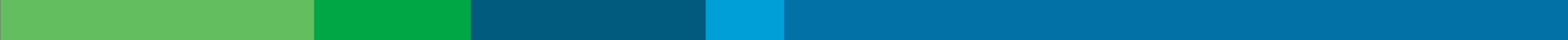 Global Disclaimer (page 1 of 2)
Analyst Certification Disclosure: The research analyst or analysts responsible for the content of this research report certify that: (1) the views expressed and attributed to the research analyst or analysts in the research report accurately reflect their personal opinion(s) about the subject securities and issuers and/or other subject matter as appropriate; and, (2) no part of his or her compensation was, is or will be directly or indirectly related to the specific recommendations or views contained in this research report. On a general basis, the efficacy of recommendations is a factor in the performance appraisals of analysts. 
Global Disclaimer:  Standard Chartered Bank and or its affiliates ("SCB”) makes no representation or warranty of any kind, express, implied or statutory regarding this document or any information contained or referred to on the document. The information in this document is provided for information purposes only. It does not constitute any offer, recommendation or solicitation to any person to enter into any transaction or adopt any hedging, trading or investment strategy, nor does it constitute any prediction of likely future movements in rates or prices, or represent that any such future movements will not exceed those shown in any illustration. The stated price of the securities mentioned herein, if any, is as of the date indicated and is not any representation that any transaction can be effected at this price. While all reasonable care has been taken in preparing this document, no responsibility or liability is accepted for errors of fact or for any opinion expressed herein. The contents of this document may not be suitable for all investors as it has not been prepared with regard to the specific investment objectives or financial situation of any particular person. Any investments discussed may not be suitable for all investors. Users of this document should seek professional advice regarding the appropriateness of investing in any securities, financial instruments or investment strategies referred to on this document and should understand that statements regarding future prospects may not be realised. Opinions, forecasts, assumptions, estimates, derived valuations, projections and price target(s), if any, contained in this document are as of the date indicated and are subject to change at any time without prior notice. Our recommendations are under constant review. The value and income of any of the securities or financial instruments mentioned in this document can fall as well as rise and an investor may get back less than invested. Future returns are not guaranteed, and a loss of original capital may be incurred. Foreign-currency denominated securities and financial instruments are subject to fluctuation in exchange rates that could have a positive or adverse effect on the value, price or income of such securities and financial instruments. Past performance is not indicative of comparable future results and no representation or warranty is made regarding future performance. While we endeavour to update on a reasonable basis the information and opinions contained herein, there may be regulatory, compliance or other reasons that prevent us from doing so. Accordingly, information may be available to us which is not reflected in this material, and we may have acted upon or used the information prior to or immediately following its publication. SCB is not a legal or tax adviser, and is not purporting to provide legal or tax advice. Independent legal and/or tax advice should be sought for any queries relating to the legal or tax implications of any investment. SCB, and/or a connected company, may have a position in any of the securities, instruments or currencies mentioned in this document. SCB and/or any member of the SCB group of companies or its respective officers, directors, employee benefit programmes or employees, including persons involved in the preparation or issuance of this document may at any time, to the extent permitted by applicable law and/or regulation, be long or short any securities or financial instruments referred to in this document and on the website or have a material interest in any such securities or related investment, or may be the only market maker in relation to such investments, or provide, or have provided advice, investment banking or other services, to issuers of such investments. SCB has in place policies and procedures and physical information walls between its Research Department and differing public and private business functions to help ensure confidential information, including ‘inside’ information is not disclosed unless in line with its policies and procedures and the rules of its regulators. Data, opinions and other information appearing herein may have been obtained from public sources. SCB makes no representation or warranty as to the accuracy or completeness of such information obtained from public sources. You are advised to make your own independent judgment (with the advice of your professional advisers as necessary) with respect to any matter contained herein and not rely on this document as the basis for making any trading, hedging or investment decision. SCB accepts no liability and will not be liable for any loss or damage arising directly or indirectly (including special, incidental, consequential, punitive or exemplary damages) from  use of this document, howsoever arising, and including any loss, damage or expense arising from, but not limited to, any defect, error, imperfection, fault, mistake or inaccuracy with this document, its contents or associated services, or due to any unavailability of the document or any part thereof or any contents or associated services. This material is for the use of intended recipients only and, in any jurisdiction in which distribution to private/retail customers would require registration or licensing of the distributor which the distributor does not currently have, this document is intended solely for distribution to professional and institutional investors.
12
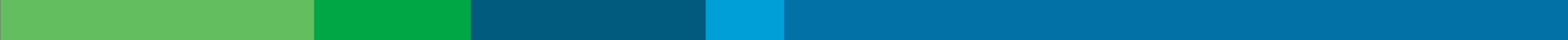 Global Disclaimer (page 2 of 2)
Country-Specific Disclosures - If you are receiving this document in any of the countries listed below, please note the following: 
United Kingdom and European Economic Area: SCB is authorised in the United Kingdom by the Prudential Regulation Authority and regulated by the Financial Conduct Authority and the Prudential Regulation Authority. This communication is not directed at Retail Clients in the European Economic Area as defined by Directive 2004/39/EC. Nothing in this document constitutes a personal recommendation or investment advice as defined by Directive 2004/39/EC. Australia: The Australian Financial Services License for SCB is License No: 246833 with the following Australian Registered Business Number (ARBN: 097571778). Australian investors should note that this document was prepared for wholesale investors only within the meaning of section 761G of the Australian Corporations Act 2011 and the Corporations Regulations. This document is not directed at persons who are “retail clients” as defined in the Australian Corporations Act 2011. Brazil: SCB disclosures pursuant to the Securities Exchange Commission of Brazil (“CVM”) Instruction 483/10: This research has not been produced in Brazil. The report has been prepared by the research analyst(s) in an autonomous and independent way, including in relation to SCB. THE SECURITIES MENTIONED IN THIS REPORT HAVE NOT BEEN AND WILL NOT BE REGISTERED PURSUANT TO THE REQUIREMENTS OF THE SECURITIES AND EXCHANGE COMMISSION OF BRAZIL AND MAY NOT BE OFFERED OR SOLD IN BRAZIL EXCEPT PURSUANT TO AN APPLICABLE EXEMPTION FROM THE REGISTRATION REQUIREMENTS AND IN COMPLIANCE WITH THE SECURITIES LAWS OF BRAZIL. China: This document is being distributed in China by, and is attributable to, Standard Chartered Bank (China) Limited which is mainly regulated by China Banking Regulatory Commission (CBRC), State Administration of Foreign Exchange (SAFE), and People’s Bank of China (PBoC). Hong Kong: This document, except for any portion advising on or facilitating any decision on futures contracts trading, is being distributed in Hong Kong by, and is attributable to, Standard Chartered Bank (Hong Kong) Limited which is regulated by the Hong Kong Monetary Authority. Japan: This document is being distributed to Specified Investors, as defined by the Financial Instruments and Exchange Law of Japan (FIEL), for information only and not for the purpose of soliciting any Financial Instruments Transactions as defined by the FIEL or any Specified Deposits, etc. as defined by the Banking Law of Japan. Singapore: This document is being distributed in Singapore by SCB Singapore branch, only to accredited investors, expert investors or institutional investors, as defined in the Securities and Futures Act, Chapter 289 of Singapore. Recipients in Singapore should contact SCB Singapore branch in relation to any matters arising from, or in connection with, this document. South Africa: SCB is licensed as a Financial Services Provider in terms of Section 8 of the Financial Advisory and Intermediary Services Act 37 of 2002. SCB is a Registered Credit Provider in terms of the National Credit Act 34 of 2005 under registration number NCRCP4. UAE (DIFC): SCB is regulated in the Dubai International Financial Centre by the Dubai Financial Services Authority. This document is intended for use only by Professional Clients and should not be relied upon by or be distributed to Retail Clients. United States: Except for any documents relating to foreign exchange, FX or global FX, Rates or Commodities, distribution of this document in the United States or to US persons is intended to be solely to major institutional investors as defined in Rule 15a-6(a)(2) under the US Securities Act of 1934. All US persons that receive this document by their acceptance thereof represent and agree that they are a major institutional investor and understand the risks involved in executing transactions in securities. Any US recipient of this document wanting additional information or to effect any transaction in any security or financial instrument mentioned herein, must do so by contacting a registered representative of Standard Chartered Securities (North America) Inc., 1095 Avenue of the Americas, New York, N.Y. 10036, US, tel + 1 212 667 0700. WE DO NOT OFFER OR SELL SECURITIES TO U.S. PERSONS UNLESS EITHER (A) THOSE SECURITIES ARE REGISTERED FOR SALE WITH THE U.S. SECURITIES AND EXCHANGE COMMISSION AND WITH ALL APPROPRIATE U.S. STATE AUTHORITIES; OR (B) THE SECURITIES OR THE SPECIFIC TRANSACTION QUALIFY FOR AN EXEMPTION UNDER THE U.S. FEDERAL AND STATE SECURITIES LAWS NOR DO WE OFFER OR SELL SECURITIES TO U.S. PERSONS UNLESS (i) WE, OUR AFFILIATED COMPANY AND THE APPROPRIATE PERSONNEL ARE PROPERLY REGISTERED OR LICENSED TO CONDUCT BUSINESS; OR (ii) WE, OUR AFFILIATED COMPANY AND THE APPROPRIATE PERSONNEL QUALIFY FOR EXEMPTIONS UNDER APPLICABLE U.S. FEDERAL AND STATE LAWS. 
 
© Copyright 2013 Standard Chartered Bank and its affiliates. All rights reserved. All copyrights subsisting and arising out of all materials, text, articles and information contained herein is the property of Standard Chartered Bank and/or its affiliates, and may not be reproduced, redistributed, amended, modified, adapted, transmitted in any way without the prior written permission of Standard Chartered Bank.
13
Thank you!
14